VEIKLOS REZULTATAI IR PERSPEKTYVOS
STRUKTŪRA
Kultūros centrų veiklos funkcija vykdoma 24 vietovėse :
22 vadinami kitais dariniais – kultūros centrai;
2 UDC – Pandėlyje ir Panemunėlyje.
PASTATAMS REIKALINGAS REMONTAS
PASTATŲ REMONTO PERSPEKTYVA
2016 m. planuojamas einamasis remontas Duokiškio ir Kalvių kultūros centrų pastatams;
Juodupės, Obelių ir Salų dvarui – 2017-2019 metais iš Kaimo plėtros programos;
Onuškio stogo rekonstrukcija  - 2018 metais;
Kazliškio patalpas planuojama perkelti į darželio pastatą 2018 metais.
KOMPIUTERIAI IR INTERNETAS
INFORMACINĖS TECHNOLOGIJOS
Pilnai informacinėmis technologijomis naudojasi darbuotojai: Panemunėlio, Pandėlio UDC ir Aukštakalnių, Bajorų, Juodupės, Kamajų, Kavoliškio, Kriaunų, Lukštų, Salų kultūros centrų darbuotojai.
Neturi kompiuterių ir internetinės prieigos Aleksandravėlės, Kalvių, Kazliškio, Konstantinavos, Obelių, Panemunio, Suvainiškio ir Žiobiškio kultūros darbuotojai.
TURIMI MUZIKOS INSTRUMENTAI IR KOSTIUMAI
PROBLEMA
Neturi muzikos instrumentų: Obelių, Martynonių, Aleksandravėlės kultūros centrai, kolektyvų vadovai ir saviveiklininkai naudoja asmeninius muzikos instrumentus.
Salų, Pakriaunių, Aleksandravėlės, Obelių, Panemunio ir Konstantinavos kultūros centrai neturi tautinių arba stilizuotų drabužių.
PERSPEKTYVA
Po daugelio metų  rajono savivaldybės taryba savivaldybės biudžete patvirtino 3 tūkstančius eurų kaimo materialinės bazės stiprinimui.
Belieka patvirtinti lėšų paskirstymo tvarką.
Yra galimybė gauti muzikos instrumentus ir drabužius kolektyvams besiruošiantiems dalyvauti 2018 metų dainų šventėje .
Prie LLKC yra muzikos instrumentų ir tautinių kostiumų įsigijimo programa.
ETATAI IR DARBUOTOJAI
DARBUOTOJAI
Rajono kaimuose  28,5 kultūros specialistų etatuose dirba 39 darbuotojai.
Darbuotojų išsilavinimas:
10 – su aukštuoju universitetiniu;
12 – su aukštuoju neuniversitetiniu;
6 – su aukštesniuoju;
9 – su spec. viduriniu;
2- su viduriniu ( vienas iš jų mokosi kolegijoje)
20 darbuotojų per praėjusius metus kėlė kvalifikaciją.
VYKSTANTYS POKYČIAI PERSONALO SRITYJE
Pakeistos darbuotojų pareigybės.
Padidintas darbo užmokestis, atsižvelgiant į darbo rezultatus ir išsilavinimą.
Iš darbo išėjo Jūžintų k.c. darbuotoja Vaida Žalalytė ir ilgametė Onuškio k. c. darbuotoja Elena Blažienė.
Darbą palieka Juodupės k.c. darbuotoja Irena Kirstukienė.
DARBUOTOJŲ IR MENO KOLEKTYVŲ SANTYKIS
MENO KOLEKTYVAI
Kolektyvų gausa visus lenkia Kriaunų k.c. -7.
Bajoruose -6.
Pandėlyje -5.
Juodupėje, Jūžintuose, Kalviuose, Kavoliškyje, Lukštuose, Martinonyse, Obeliuose, Panemunėlyje po 4.
Mažiausiai kolektyvų: Aukštakalniuose, Konstantinavoje, Panemunyje, Suvainiškyje.  ( Aukštakalniuose kolektyvų sumažėjimą lėmė darbuotojos nedarbingumas, o kitose vietovėse darbuotojų darbo krūvis).
Lyginant rajone kolektyvų skaičių su 2014 m. sumažėjo 3%. 
Rajone tik du kolektyvai turi kategorijas – Bajorų ,,ČIZ” I kategoriją, o Pandėlio folklorinis kolektyvas- II kategoriją.
KOLEKTYVAI IR DALYVIAI
DALYVIAI KOLEKTYVUOSE
Bajorų k.c. meno kolektyvai yra gausiausi, juose dalyvauja 76 dalyviai.
Virš 60 dalyvių yra Obelių ir Pandėlio kolektyvuose.
Virš 50 Kriaunose.
3%  rajone sumažėjo saviveiklininkų. ( demografinės padėties kaita)
Iš viso rajono kaimuose yra 648 saviveiklininkai, iš jų -196 jaunimo iki 19 metų amžiaus
Gyventojų saviveikloje dalyvauja virš 3%.
RENGINIAI
RENGINIAI
Renginių daugiausia suorganizuota Bajoruose ir Salose.
KODĖL?
Todėl, kad šiose vietovėse dirbama su edukacinėmis programomis, pristatant ,, Lėlių namus”, Salų dvarą ir Salų kraštą turistams. Šios vietovės labiausiai matomos turistų.
Virš  70 renginių suorganizuota Laibgaliuose; jų gausą lėmė įgyvendinami projektai.
Mažiausiai renginių suorganizuota Konstantinavoje, Onuškyje, Panemunyje ir Suvainiškyje. ( Šiose vietovėse darbuotojai dirba po 0,5 etato)
 Bendras renginių skaičius lyginant su 2014 metais išliko stabilus.
RENGINIŲ LANKYTOJAI
LANKYTOJAI
Renginiai gausiausiai lankomi Obeliuose, Juodupėje, Kamajuose, Bajoruose, Kriaunose.
Mažiausiai lankytojų Onuškyje ir Suvainiškyje.
Bendras renginių lankomumas išaugo 28% lyginant su 2014 metais.
Galime teigti, jog į rajoną atvyko daugiau turistų, o vietiniai gyventojai tapo aktyvesniais renginių lankytojais.
Lyginant lankytojų ir gyventojų skaičių galime teigti, jog kiekvienas  rajono kaimo gyventojas į renginį atėjo 3,6 karto.
BIUDŽETO LĖŠOS
BIUDŽETO LĖŠOS
GAUTOS LĖŠOS
BENDROS LĖŠOS
ROKIŠKIO RAJONO SAVIVALDYBĖS TARYBA PRIĖMĖ SPRENDIMĄ
Dėl Rokiškio rajono seniūnijų teikiamų kultūros ir turizmo mokamų paslaugų sąrašo ir įkainių patvirtinimo
“Mes esam matomi !”
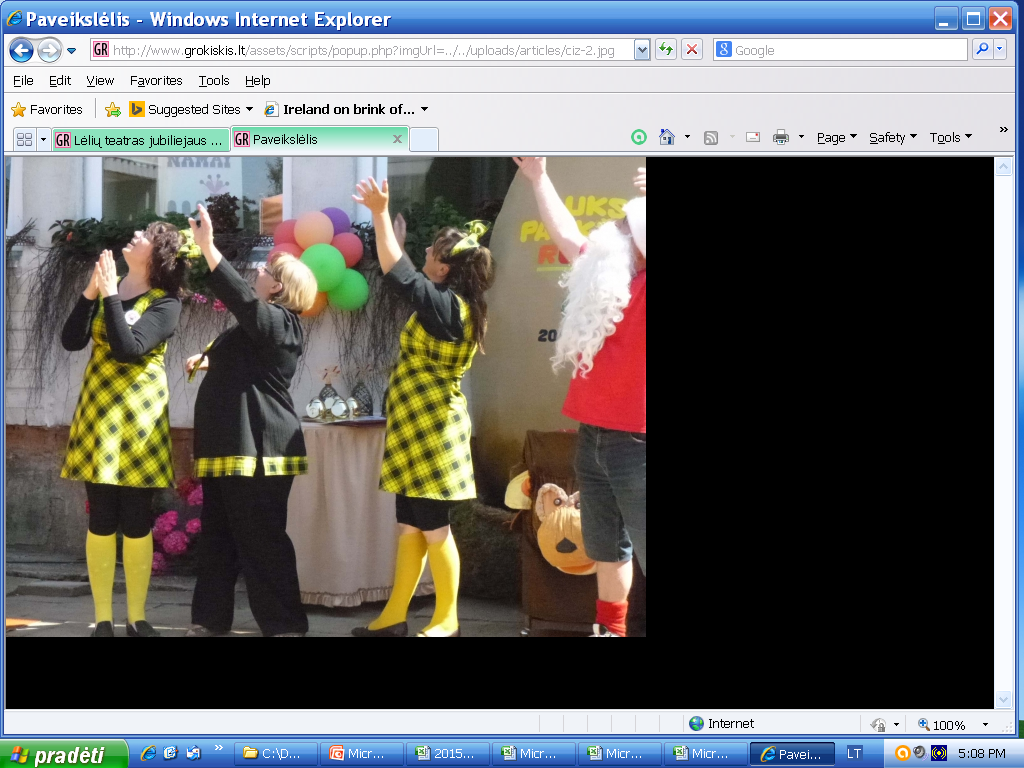 “ Išsipildžiusi svajonė  “
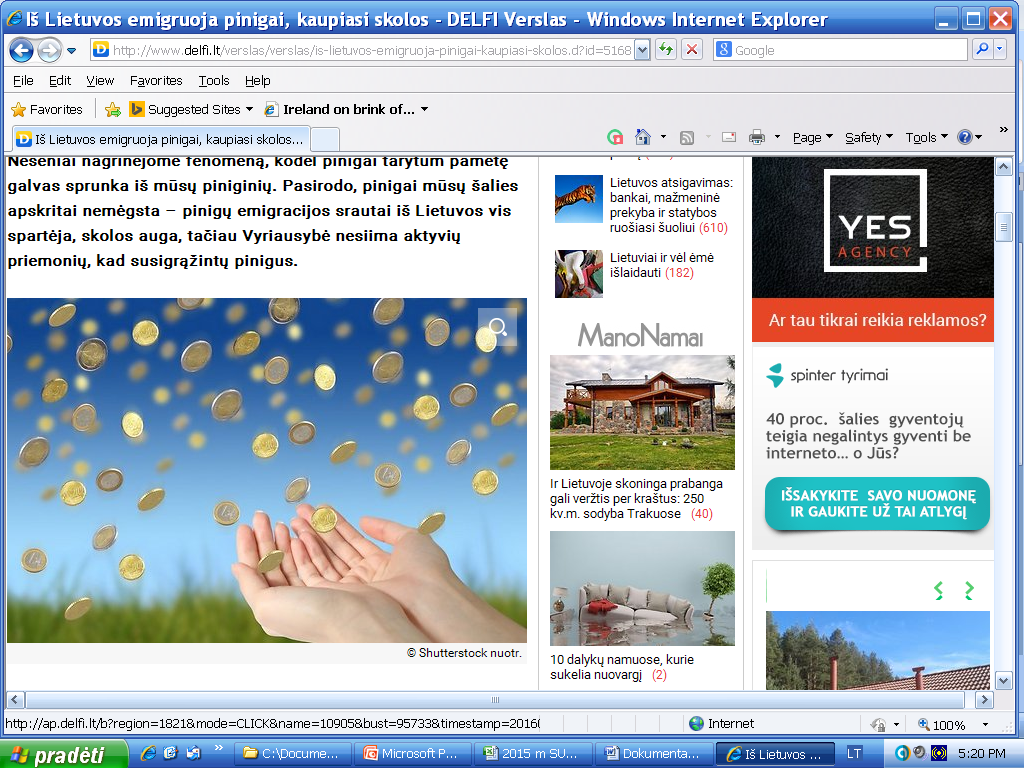 “Kriaunų virsmas į turistinį kraštą”
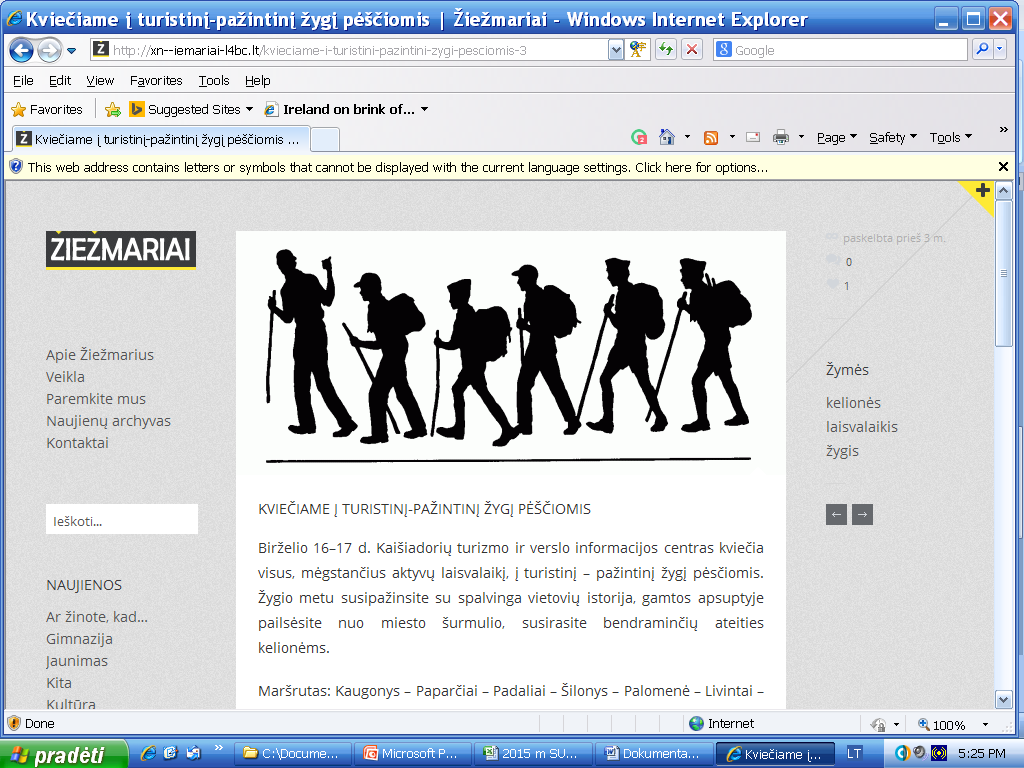 VIEŠŲJŲ PASLAUGŲ PLĖTRA NVO SEKTORIUJE
Pranešėjas, skyriaus vedėjas Petras Blaževičius
TIKSLAS
Aktyvinti kultūrinę veiklą, didinti rajono turistinį patrauklumą
UŽDAVINIAI:
Ruošti  Obelių, Kriaunų, Pandėlio, Bajorų ir Juodupės meno kolektyvus dalyvavimui 2018 metų dainų šventėje.
Aktyviai prisidėti prie projekto ,, Rokiškis Lietuvos kultūros sostinė -2019”
PALINKĖJIMAS
SEKMĖS DARBUOSE !